Førelesing ST1101
22.03. 21
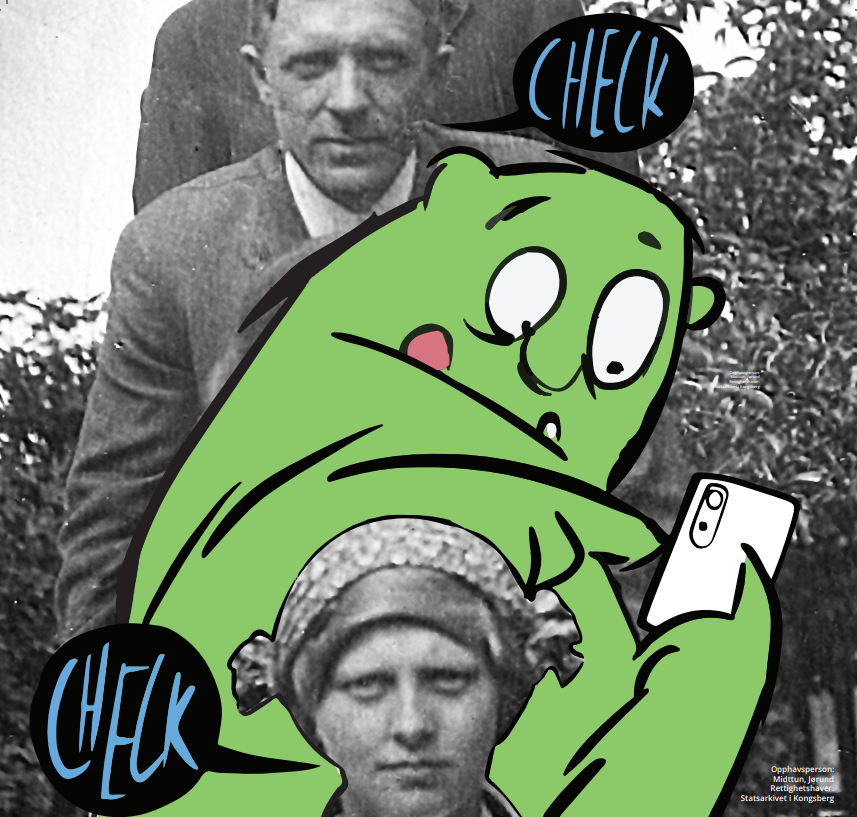 Bidra til smittesporing
Bruk Check-in!
Effektiv estimator
5.4 Intervallestimering
Eks. Arbeidsulukke. Ein mann får ein splint i auge som kan komme frå ein spikar. Spikarfabrikanten ber eit laboratorium undersøke manganinnhaldet i splinten. Manganinnhaldet i spikar er 0.48%.
Konstruksjon av intervall
Definisjon konfidensintervall
Eit
Kva betyr konfidensintervallet
Vi
Lengda av konfidensintervallet
Dersom
Eks.
Konfidensintervall i binomisk fordeling
Sler